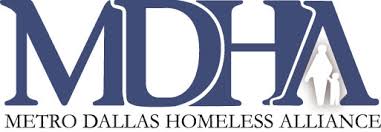 Education & employment committee
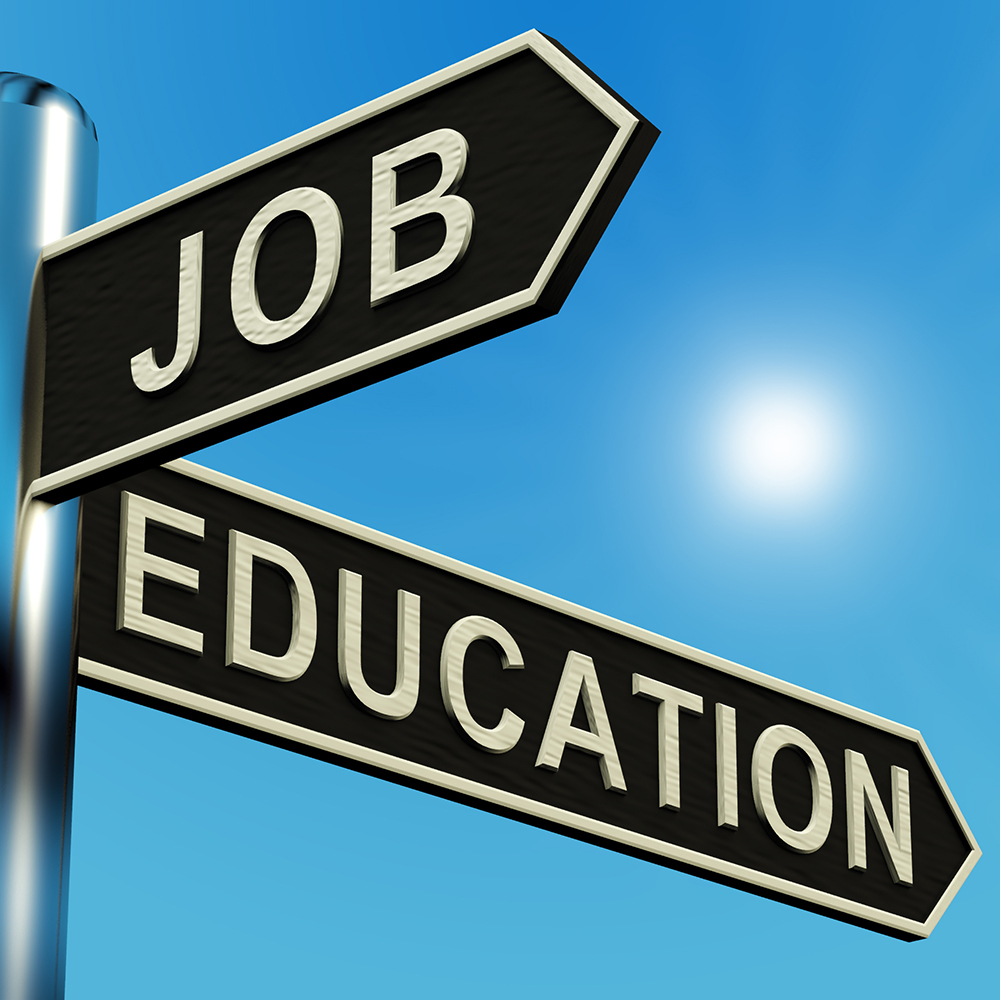 Panelists
Haphan Muchapondwa
Executive Director 
Transcend STEM Education
Shiela Marks-Jolivette 
Chief Executive Officer 
INSPIRING TOMORROW’S LEADERS
Stephanie Harris LMSW 
Dallas College
Purpose of committee
“Our CoC is not doing a good job at increasing employment income among our homeless population. We also lack formal partnerships for education, training, and employment opportunities for our homeless individuals. This led us to wanting to start an Education and Employment Committee.
We were looking for representatives from DCCCD, Texas Workforce, major employers that have headquarters in the Dallas, Collin County area, and employment skills and training providers, to serve on the committee. We now have a few members that represent those organizations. We also want the employment specialists from our CoC agencies on the committee to better understand challenges they are facing with serving their clients, and to better collaborate Education and Employment resources.
Ideally, we want the committee to focus on identifying, developing, and implementing education, training, and employment initiatives that will lead to an increase in employment income and opportunities for the homeless population. “
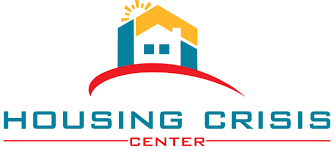 Current Committee Participants
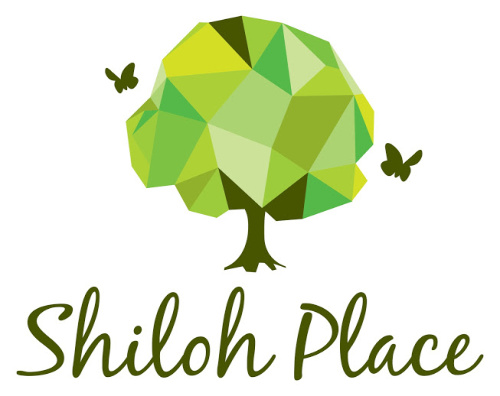 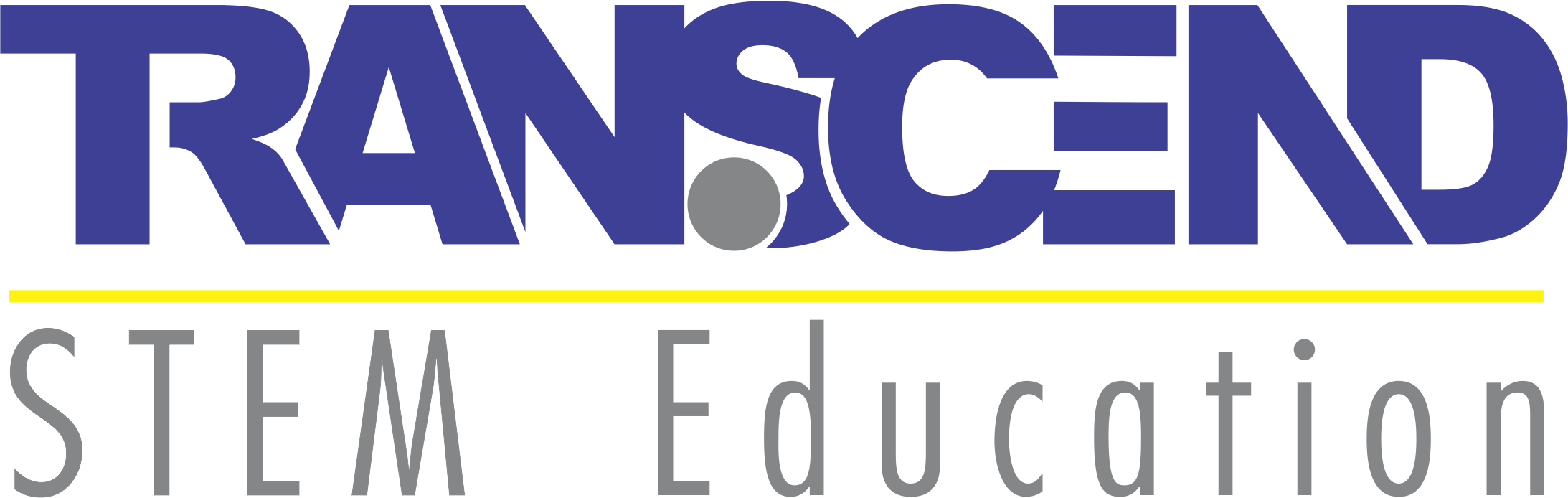 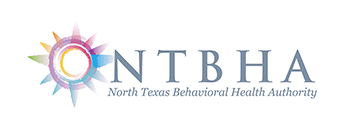 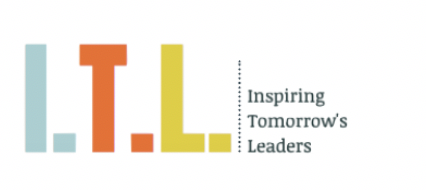 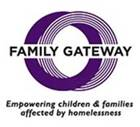 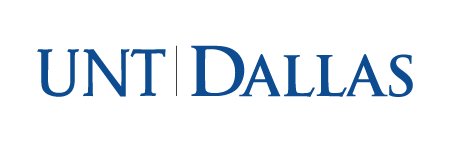 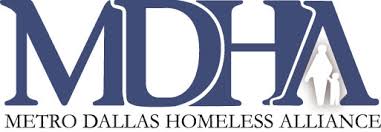 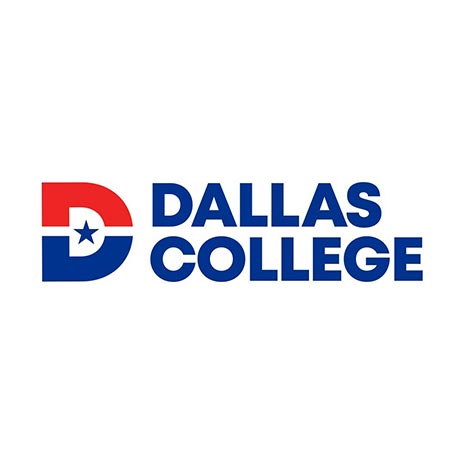 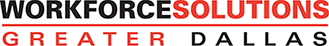 Transcend STEMEducation
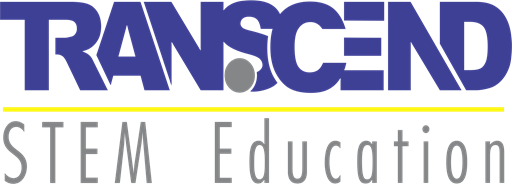 Description of programs provided by agency:
Education, Career Training, Workforce Development, Industry Approved Certifications, Employment Assistance, Housing Assistance, Out of School Activities, Professional/Personal Development, Soft Skills and stabilization services.
Ideal candidate(s) for services: 
Whole Family Integrated Services (everyone)
Supportive Services:
Case Management, Tuition Assistance, General Merchandize Donations, Kitchenware, Household Items, Backpacks & School Supplies, Toys etc. 
Stabilization Services  include food, childcare, gas cards, bus passes etc.) 

Contact information	www.transcendstem.org
	impact@transcendstem.org
	haphen@transcendstem.org
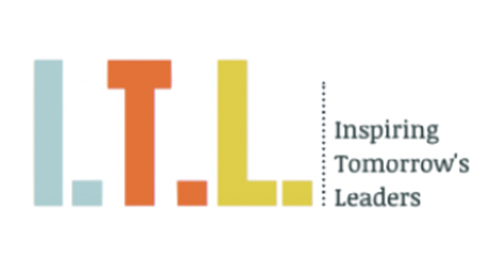 Inspiring Tomorrow’sLeaders
Descriptions of programs provided by agency:
A skills and competencies-based program with focus on industry specific skills, job development, pathways to jobs, and retention.
Ideal candidate for services:
At risk of homelessness, Single mothers, Youth, Low income individuals, & families.
Supportive services available for clients:
ITL provides workforce readiness essential and technical training including resume preparation, job coaching, and case management.  COVID-19 stipends are provided on an as needed basis, given student's demonstration of commitment to studying for licensure examination 
Contact information:
Inspring2morrowsleaders@gmail.com
www.inspiretl.org
Office: 972-863-3391
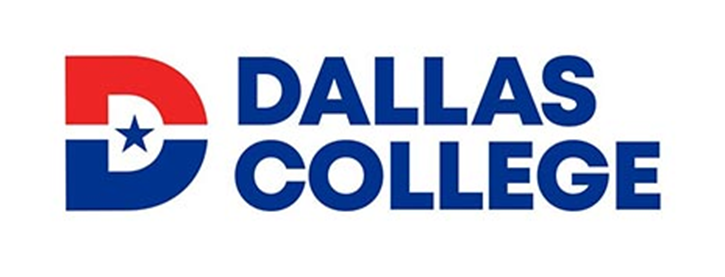 Work Ready U
Descriptions of programs provided by agency.	Adult Basic Education
College & Career Transitions, High School Equivalency, Entry Level Certifications, Accelerated Career Pathway , English as a Second Language, El Civics Instruction, Work-based Employer Training, Corrections Education & Training
Entry Level Certifications: Job training programs that focus on developing the skills needed to earn entry level training certificates needed to start a successful career, transition to college or upskill current job talents.
Ideal candidate for services:
Anyone & everyone
Supportive services available for clients.
Free or sponsored tuition for GED, ESL , Credit and Non-credit workforce training programs, free transition to post-secondary or career pathways instruction, career navigation, case management, food pantry, tutoring, advocacy, child care, and educational support. 
Contact information
https://www.dcccd.edu/cd/workreadyu/pages/default.aspx
214-860-5902
WorkReadyU@dcccd.edu
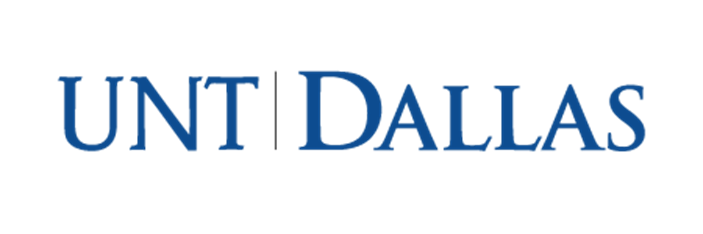 Descriptions of programs provided by agency:
UNT Dallas is the only 4-year, public university in the City of Dallas and the most affordable in Dallas-Fort Worth. We’ve achieved record enrollment growth, exceeding 4,000 students, and we’re the fastest-growing public university in Texas! We offer our students the most affordable tuition plans in the Dallas region – helping them blaze their trail toward a bachelor’s, master’s or juris doctoral degree, while minimizing student debt.
Ideal candidate for services:
Anyone
Supportive services available for clients:
Higher education support, case management, housing, tuition assistance
Contact information
Career services Arthur.Lumzy@untdallas.edu
The Bridge location
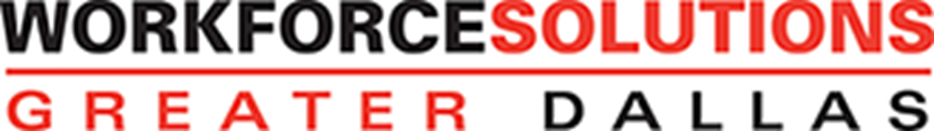 Descriptions of programs provided by agency:
Job placement and work readiness
Ideal candidate for services:
Anyone including youth
Supportive services available for clients. 
The bridge provides Bus vouchers for Guest that are looking for employment & Working until they get their first check. 
The Workforce has childcare available and depending the program, Snap or Tanf, they may qualify Gas Cards or Bus Tickets.
Contact information
info@wfsdallas.com
robert.sims@twc.state.tx.us
SOAR
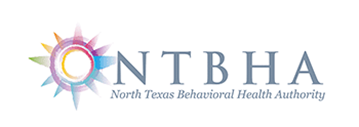 Descriptions of programs provided by agency.
Assist clients with SOAR disability applications and become advocate for clients.
Ideal candidate for services 
Anyone who is in need of assistance with disability and SSI application
Supportive services available for clients. 
Application to social security along with follow up and advocacy
Will meet client face to face and walk through process
Contact information
Shiela Clary sclary@ntbha.com
Agape
Descriptions of programs provided by agency:
Agape is a unique, holistic, faith-based program serving homeless women led families by providing safe, stable housing & transformation services to single women, moms & their kids in crisis or living at or below the poverty level in Collin County & zip codes within 5 miles of Agape’s office in East Plano
Ideal candidate for services:
Homeless single mothers/low income families
Supportive services available for clients:
Transportation, scholarships for books & tuition, assistance with FAFSA & scholarship forms, vocational counseling, childcare, case management, tutors as needed, computers, wifi access
Contact information
Phone: 469-814-0453
www.Hope4Agape.org
Info@Hope4Agape.com
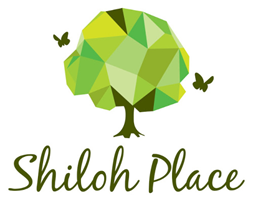 Shiloh Place -Mckinney
Descriptions of programs provided by agency.
Shiloh Place is a ministry to single moms and their children that offers housing, childcare, and tuition assistance for up to two years. Our purpose is to come alongside homeless, single moms, deeply invest in each individual over the course of their time with us (up to two years), and then celebrate them as they move back into self-sufficient living.
Ideal candidate for services 
20 + year old single moms at risk of homelessness
Contact information
469-534-9407
Email: eppy@shilohplacemckinney.com
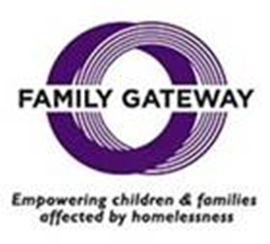 Vocational Specialist
Descriptions of programs provided by agency:
Family Gateway provides an emergency shelter with wrap around services for homeless families. 
Ideal candidate for services:
Single mothers and families
Supportive services available for clients:
We provide housing, job search assistance, resume preparation, job coaching including bus vouches for clients seeking employment..
Contact information
Kimberly L. Givens
	Vocational Specialist 
	Kgivens@familygatway.org
	469.673.7274 (M)
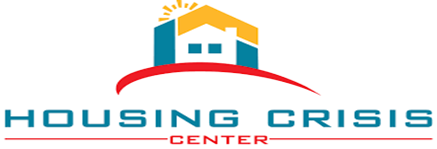 Descriptions of programs provided by agency:
HCC provides five housing programs to different target populations. Three Permanent Supportive Housing programs for the chronically homeless and two Rapid Re-Housing programs for the newly homeless, including persons fleeing domestic violence and lacking resources and support,
Ideal candidate for services:
Currently homeless individuals
Supportive services available for clients:
Rental Assistance, Case Management, Financial Coaching, Life Skills Trainings, Employment Coaching, Career Development Coaching
Contact information
Housing Crisis Center
214-828-4244
www.hccdallas.org
How can we support you?
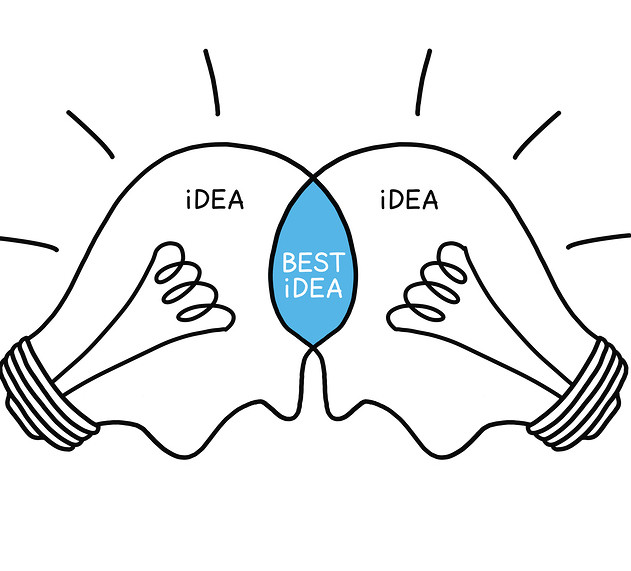 Education fairs
Job fairs
Supportive services
Collaboration
Direct contacts for referrals
Questions for case managers
Are virtual job & employment fairs something you all could assist your clients with?
Do you have any ideas for how our committee could be a better support to you?
What areas of employment or education are your clients interested in?
What do you foresee a barrier being for your clients?
How many client’s do you have that you feel would be ready for education or employment opportunities and would you be able to assist with that process?
Questions?
Notes for questions: